MAP ALLOYS
Blow hole action plan for B2GQ01503O- MASTER CYL.BODY-RAW K2 REAR Ø12
Blow hole action plan for B2FP05203O- MASTER CYL.BODY-RAW K2 REAR Ø12
AFTER
BEFORE
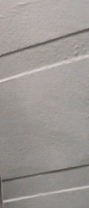 No Slits provision in die to escape air from cavity of Die
Slits provided in die to escape air from cavity of Die
No Slits provision in die to escape air from cavity of Die
Slits provided in die to escape air from cavity of Die
Air slits provided in Die to escape air from cavity of die  .
BEFORE
AFTER
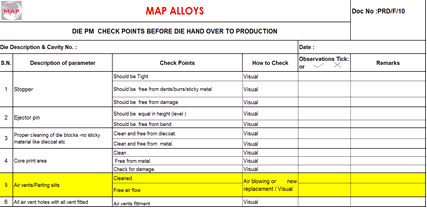 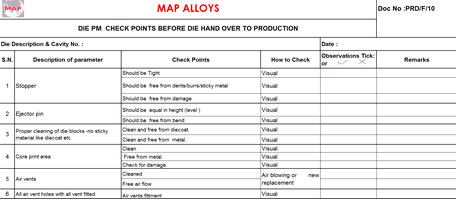 Parting slits added in check point of die PM check sheet
Only air vents check point provided in die PM check sheet
THANK YOU